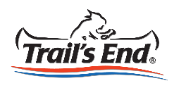 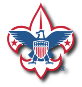 2019 POPCORN KICKOFF
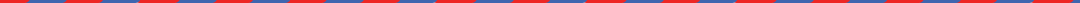 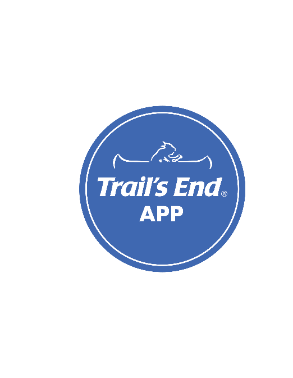 Prairielands Council
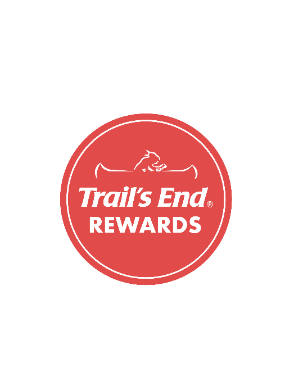 Join Scout leaders across the country to share best practices and new ideas!

Facebook.com/groups/TEPopcornCommunity

Text “Commit” to 62771
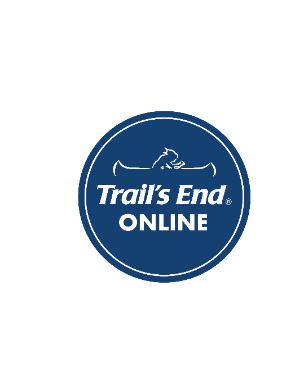 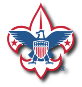 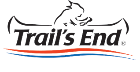 WHY DO WE DO THIS?
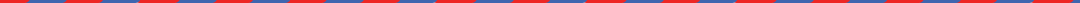 2
[Speaker Notes: 4 min
https://www.youtube.com/watch?v=RsYY3uMkFwU&t=2s]
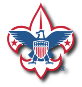 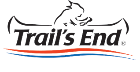 THANK YOU
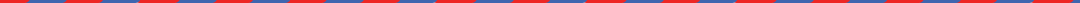 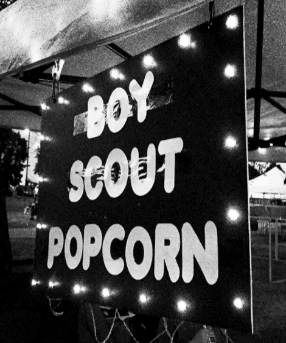 YOU’VE RAISED OVER $4 BILLION FOR SCOUTING SINCE 1980!


Thank you for your allowing us to partner with you and your Scouts to raise the funds needed to deliver the promise of Scouting for over 39 years. 

Great job!
3
[Speaker Notes: 1 min]
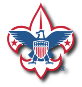 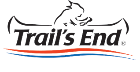 IT’S FOR THE SCOUTS
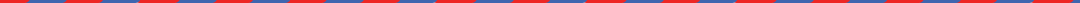 2018 POPCORN UNIT COMMISSIONS $137,656

By selling popcorn Scouts improve their communication skills and learn goal achievement.
With the income generated from popcorn sales in 2018, we provided 30 camperships to Scouts in need, bought a new sailboat for Camp Drake, and renovated the showers at the pool for our summer camp operation.
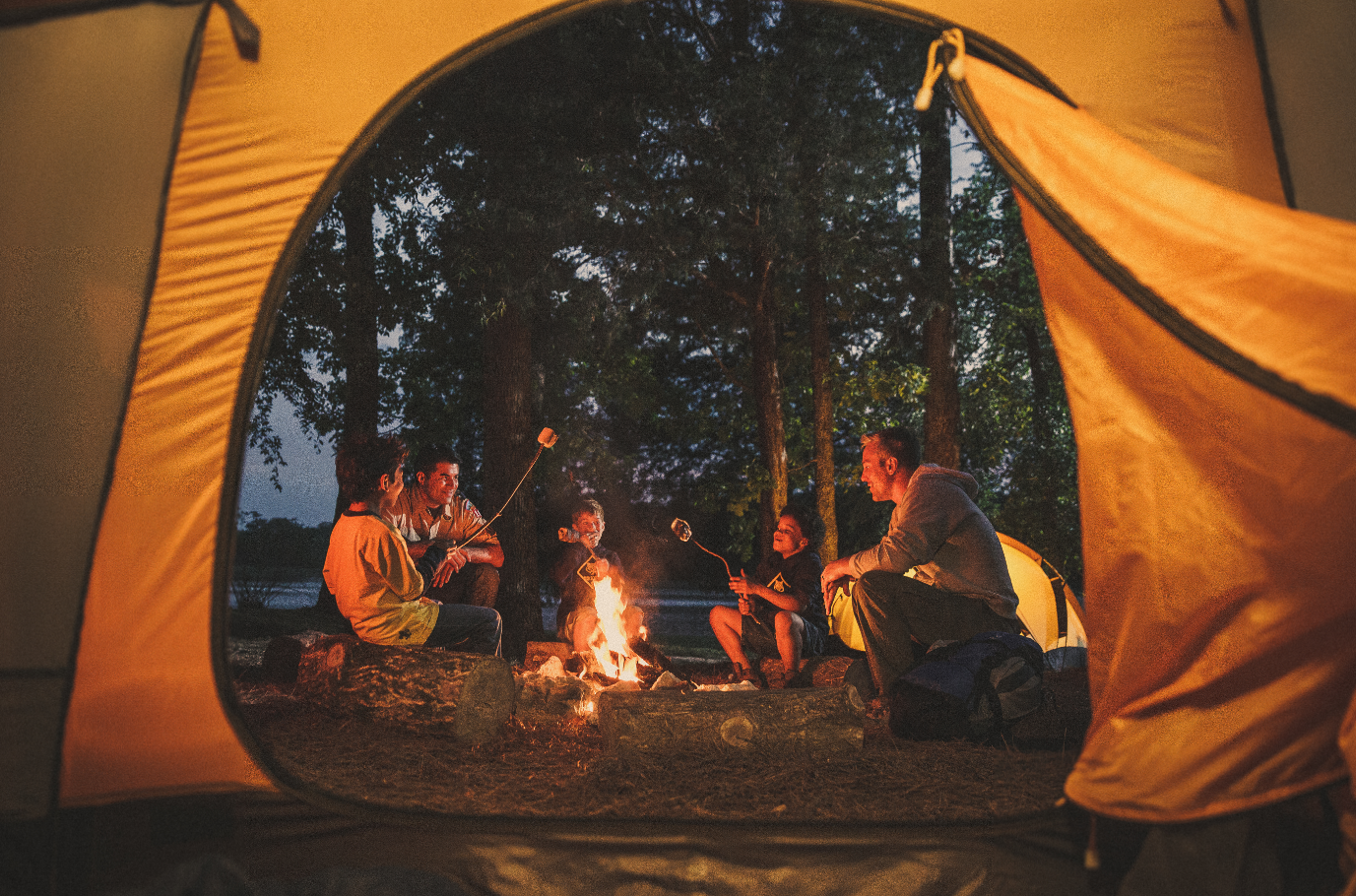 4
[Speaker Notes: 2 min]
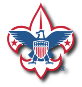 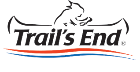 THE POPCORN SALE
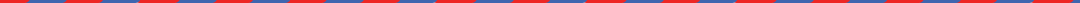 BEST PRACTICES
5
[Speaker Notes: 2 min]
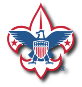 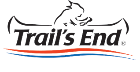 PLANNING
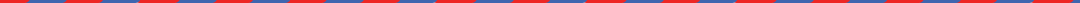 BUILD A TEAM
Shared ideas, shared efforts.
Prevent burnout.
Pass down tribal knowledge.


PLAN LIKE A BUSINESS
Why does your Unit sell Popcorn? 
Plan your Ideal Year of Scouting.
Calculate your IYOS Cost.
Create your Scout sales goal.
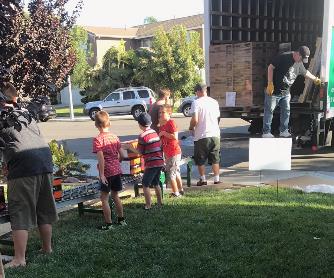 Agenda
8/7/2019
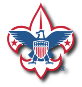 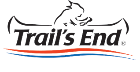 STOREFRONT SALES
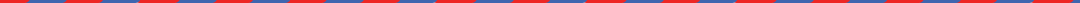 SELL AT STOREFRONTS
One Scout per 2-Hour Shift
Maximize Hourly Sales
Use every store in your area
$18 Avg. Transaction, $100+/hr
Recruit at the Storefront!

RECRUITING
We’re already selling Scouting!
Scouts recruiting Scouts
Have flyers
Interest list
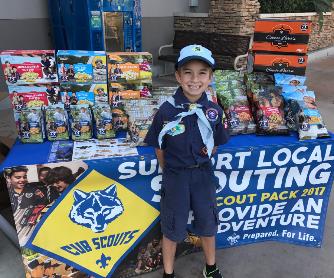 Agenda
8/7/2019
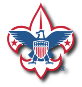 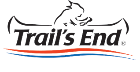 PERSONAL SALES
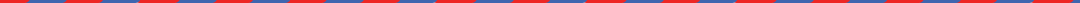 DOOR TO DOOR
Neighbors
$28 Avg. Transaction, $100/hr


FRIENDS,FAMILY, WORKPLACE
Door to Door
Friends & Family, Workplace

BLITZ DAYS
Dens & Patrols are assigned neighborhoods
Top Selling Den incentive
Social gathering after
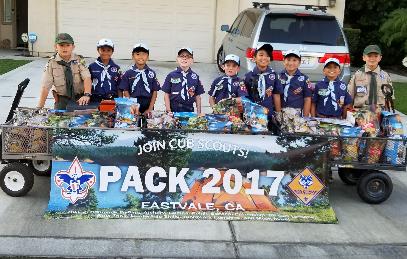 Agenda
8/7/2019
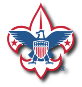 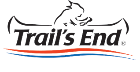 ONLINE SALES
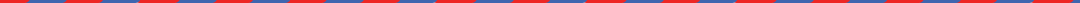 FREE SHIPPING ON ALL ONLINE ORDERS!
In 2018, the average online transaction was $73.
The average Scout that sold online averaged over $200 in online sales!

CREATE ACCOUNTS
Scouts need an account to sell online.
Consider an account creation incentive.

SHARING
Sharing drives sales.
Facebook
Email
Text
Twitter, LinkedIN, etc
“Sharing Sunday” – Every Scout shares their online page every Sunday throughout the sale. Average share is $33 nationwide.
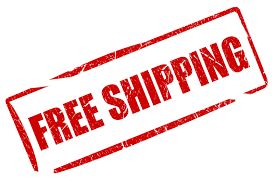 8/7/2019
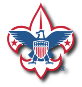 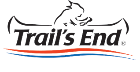 MOTIVATING SCOUTS
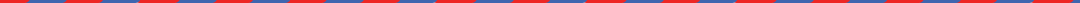 SCOUT MOTIVATION
Every Scout Sells
Set a Goal
Bigger Prizes

PARENT BUY-IN
Scouts Personal Growth
Scout Rewards

KICKOFF
Info
FUN!
Parent Buy-In
Top Seller Pledge
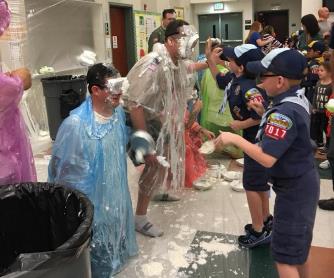 Agenda
8/7/2019
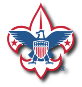 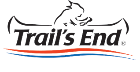 TRAIL’S END APP
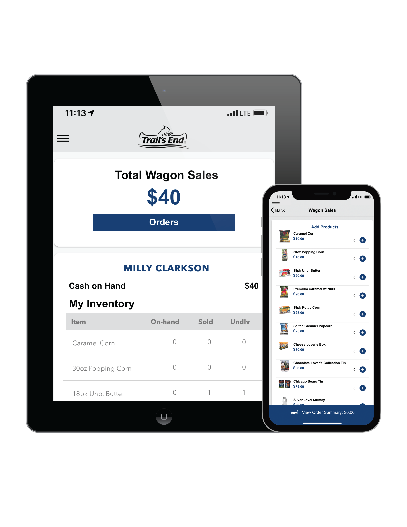 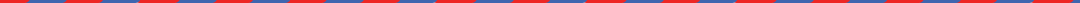 SAVE TIME MANAGING YOUR SALE!
The app for Scouts to track and report real-time storefront, wagon and online sales, accept cash and credit cards, track inventory by Scout and storefront, and schedule Scouts for storefronts.
FREE CREDIT CARD PROCESSING
Powered by Square | Paid by Trail’s End
Every Scout, every sale will receive free payment processing.
Square is the leading credit card solution for units.
Compatible with all Square Readers (not required to take credit cards).
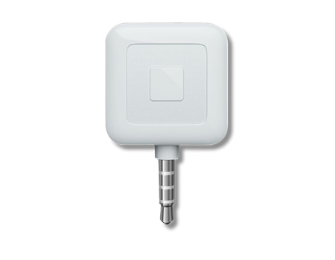 PROVEN RESULTS
Over 2,300 Scouts tested the app. It led to more sales!
In 2018, over 190 units sold almost $2 million testing the app.
Sales grew 26%.
Credit card orders averaged 20% higher vs. cash.
11
[Speaker Notes: 3 min]
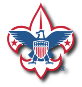 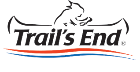 TRAIL’S END APP – HOW IT WORKS
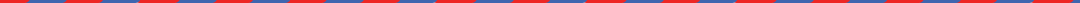 https://www.youtube.com/watch?v=Z2Ypp6AMlZ0
Learn more at App.Trails-End.com
12
[Speaker Notes: 1 min]
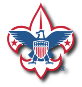 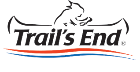 TRAIL’S END APP – STOREFRONT SALES
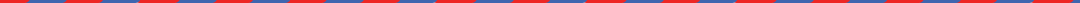 https://www.youtube.com/watch?v=f3OxkORlb9I
Learn more at App.Trails-End.com
13
[Speaker Notes: 2 min]
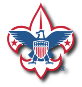 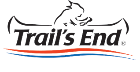 TRAIL’S END APP – WAGON SALES
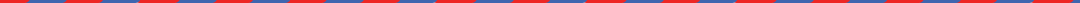 https://www.youtube.com/watch?v=GJYopyUO8Jo
Learn more at App.Trails-End.com
14
[Speaker Notes: 2 min]
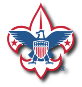 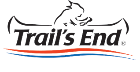 TRAIL’S END APP – UNIT CREDIT PAYMENTS
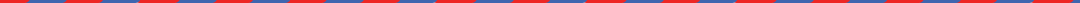 https://www.youtube.com/watch?v=K74OgK6aeAM
Learn more at App.Trails-End.com
15
[Speaker Notes: 2 min]
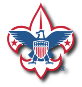 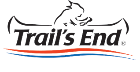 TRAIL’S END APP – HOW TO SELL WITH THE APP
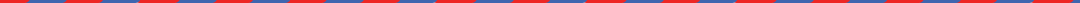 https://www.youtube.com/watch?v=SqyzkaqBmfM
Learn more at App.Trails-End.com
16
[Speaker Notes: 2 min]
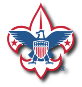 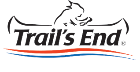 TRAILS-END.COM UNIT PORTAL
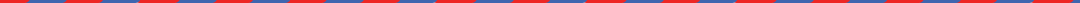 Recap: Manage your entire sale in one place!

Order Popcorn
Invite your Scouts to register
Set your unit and Scout goals
Manage your Scout Roster
Set your Storefront Sales Calculation Method
Give access to additional Popcorn Team members
Add your unit’s bank account to receive payments
Manage your unit’s:
Inventory
Wagon Sales
Storefront Sales
Online Sales
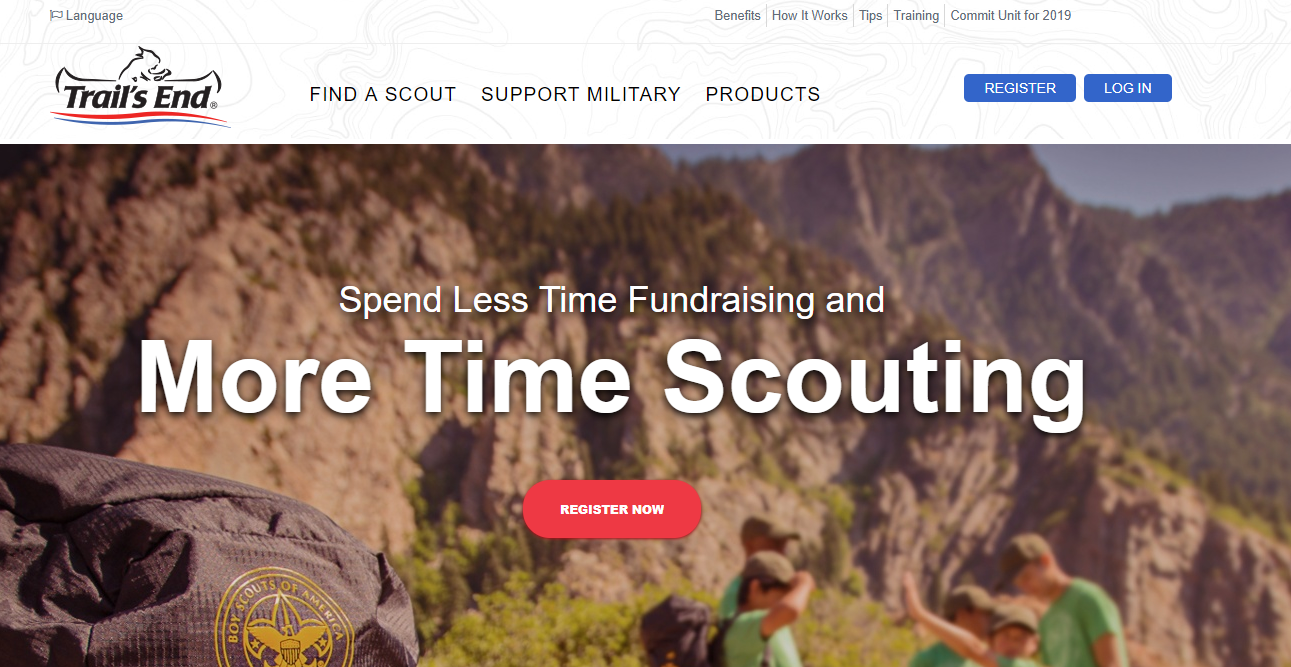 17
[Speaker Notes: 3 min]
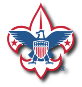 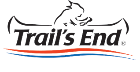 TRAIL’S END APP
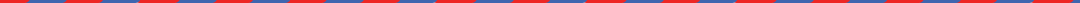 Q&A (10 minutes)

Go to App.Trails-End.com/unit-training to register for training webinars!
18
[Speaker Notes: 2 min]
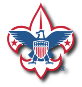 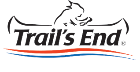 TRAIL’S END REWARDS
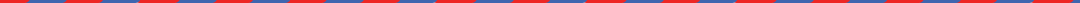 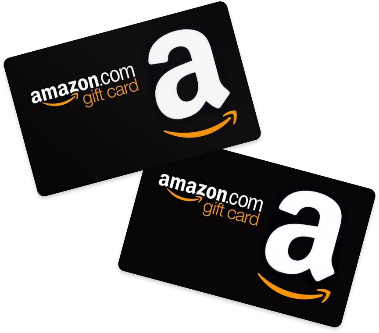 SCOUTS BUY THE PRIZES THEY WANT WITH AN AMAZON.COM GIFT CARD

Amazon.com Gift Cards are claimed on the Rewards page within the Scout’s account in the app and Trails-End.com when certain sales levels are reached and approved by a unit leader. 


BENEFITS FOR LEADERS
Save time by not collecting prize orders from your Scouts 
Save effort by no longer distributing physical prizes 
Happier Scouts because they get the prizes THEY want 

BENEFITS FOR SCOUTS
Higher prize value than other fundraisers 
Millions of prizes to choose on Amazon.com 
Prizes delivered directly to your door faster than ever before
19
[Speaker Notes: 3 min]
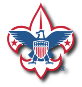 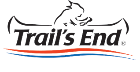 TRAIL’S END REWARDS
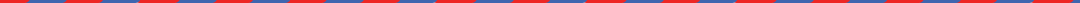 https://www.youtube.com/watch?v=Fq3pby76NCU
20
[Speaker Notes: 1 min]
Prize Flyer
Rewards.Trails-End.com
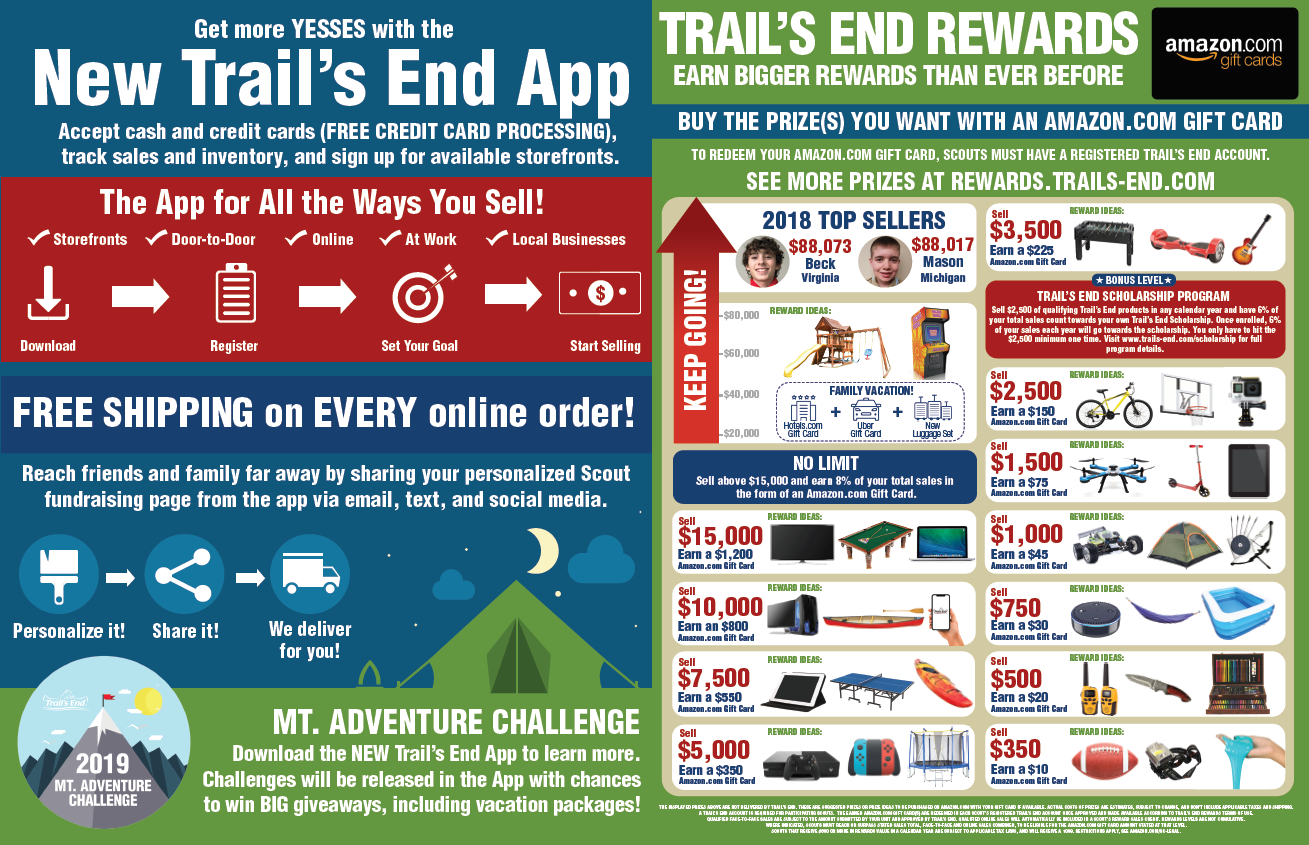 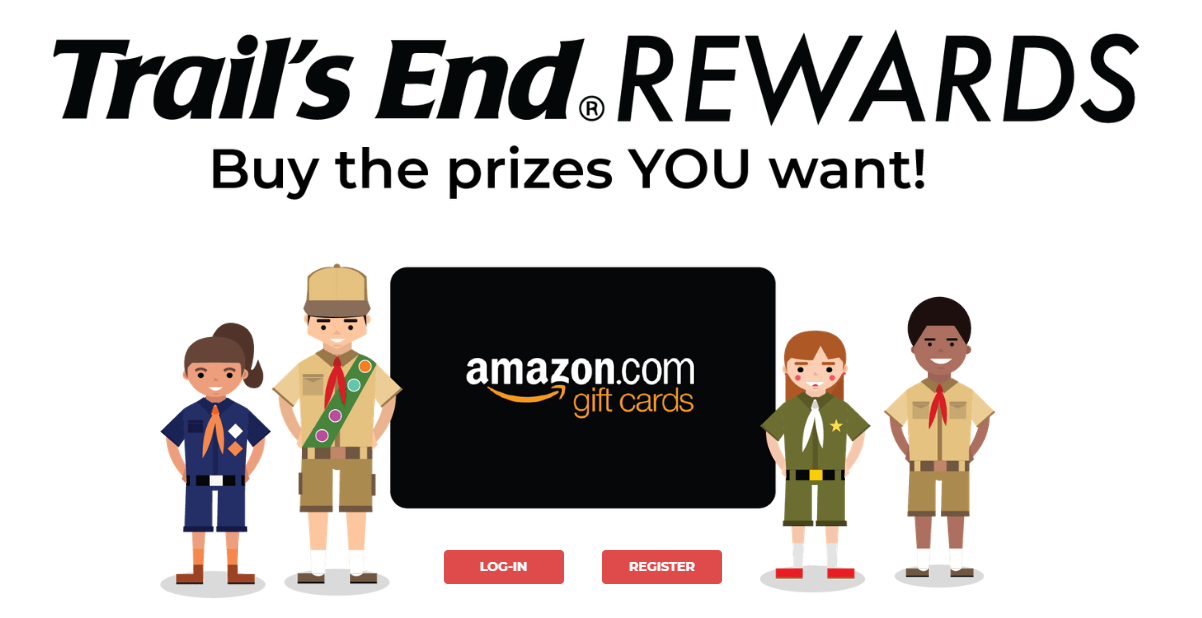 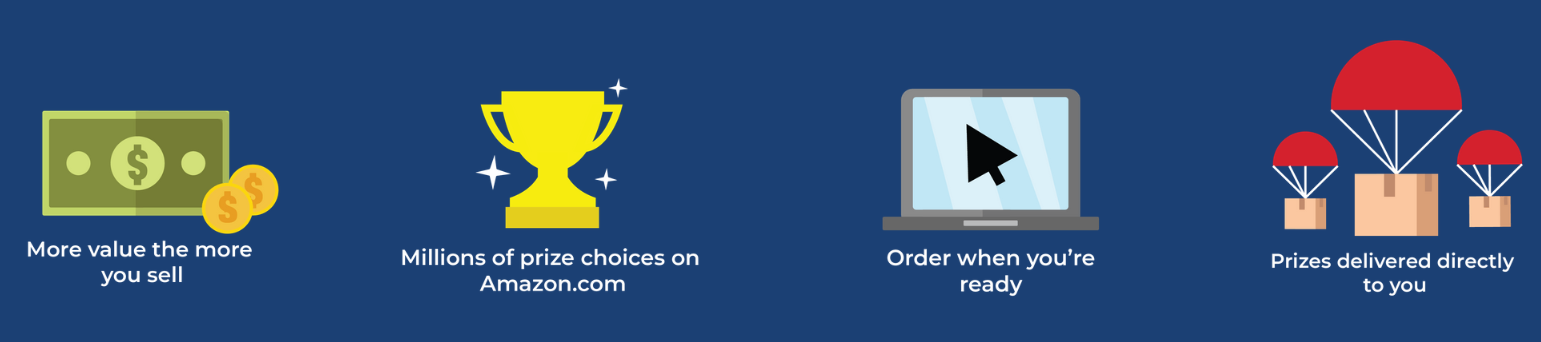 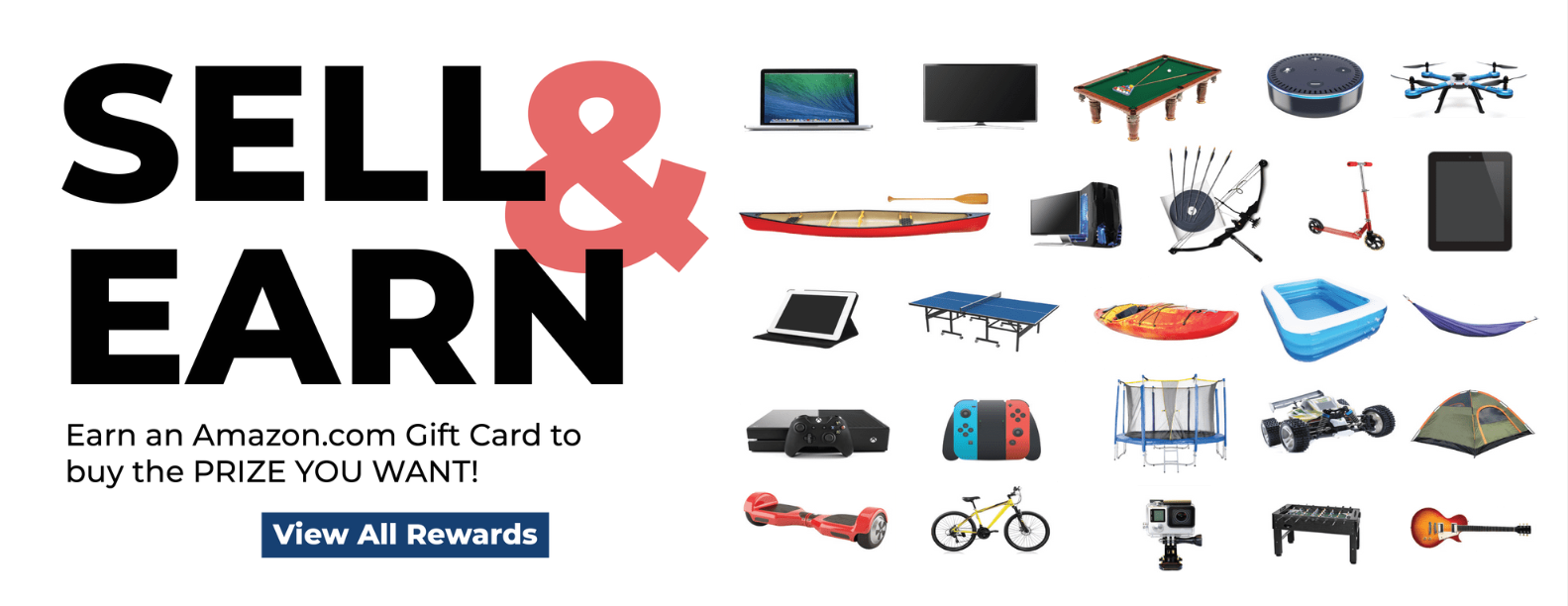 21
[Speaker Notes: 3 min]
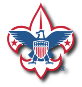 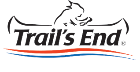 TRAIL’S END REWARDS
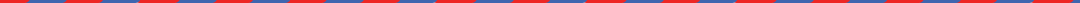 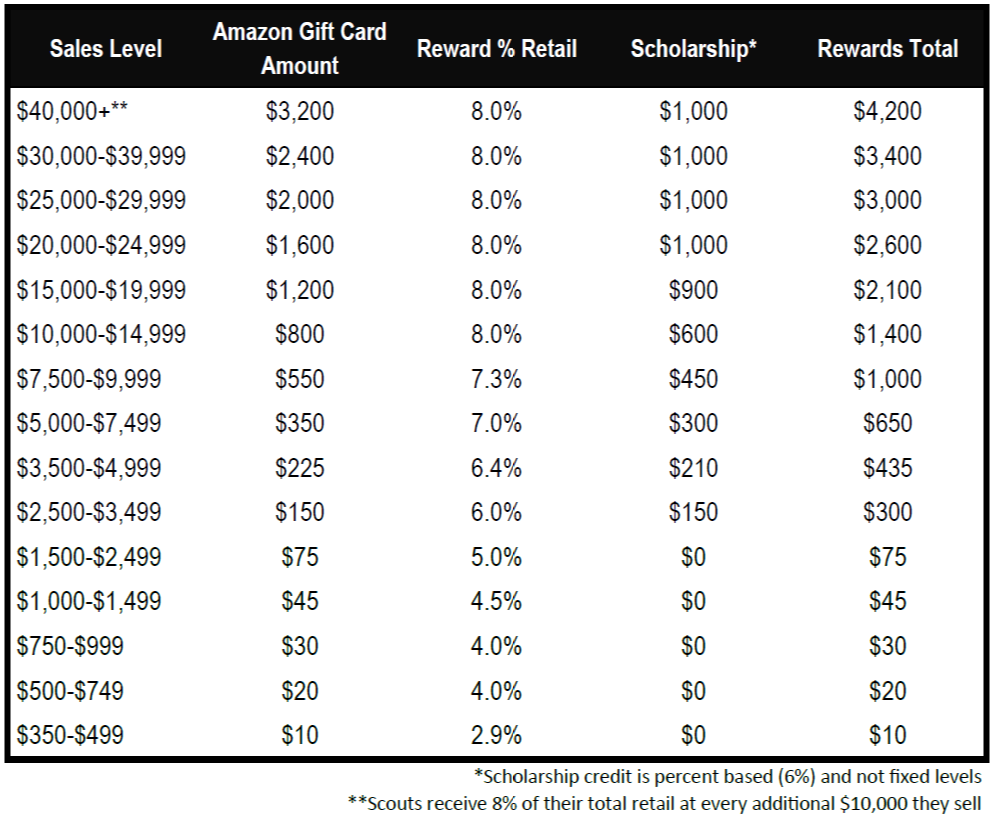 22
[Speaker Notes: 1 min]
National Prize Flyer
Prize levels to only $1,500
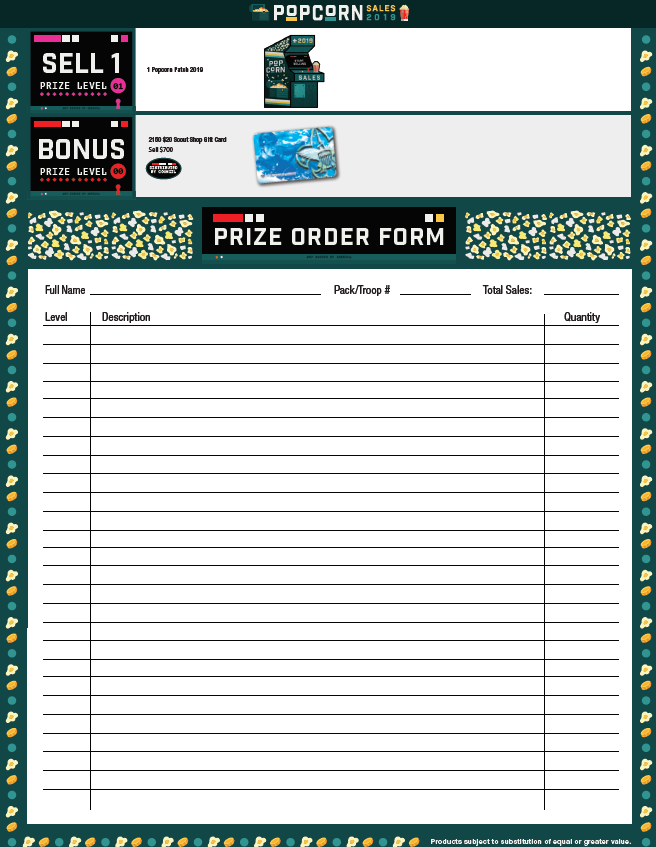 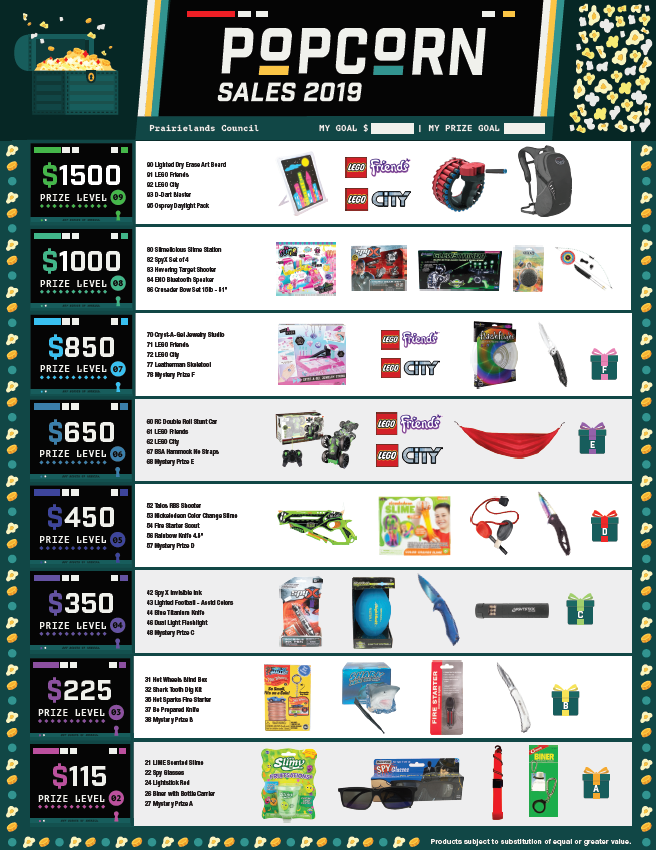 23
[Speaker Notes: 3 min]
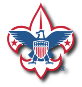 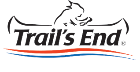 TRAIL’S END SCHOLARSHIP
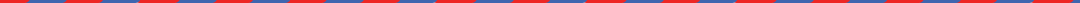 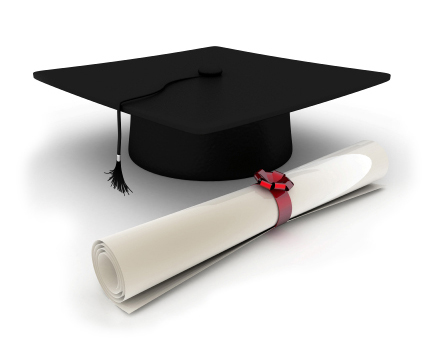 Sell $2,500
(combined face-to-face & online) 
6% of your total sales each calendar year invested in your own college scholarship account.
Funded By Trail’s End
24
[Speaker Notes: 1-2 min]
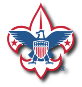 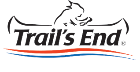 PRAIRIELANDS COUNCIL INCENTIVES
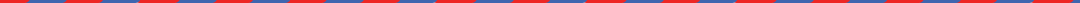 2nd Place in Council
Ipad 6th Generation 
32 GB Wifi
District Top Seller
$50 Gift Certificate
Robeson Scout Shop
3rd Place in Council
GoPRO HERO Waterproof
Digital Camera
1ST Place in Council
50 inch TV and 
Game System of Choice
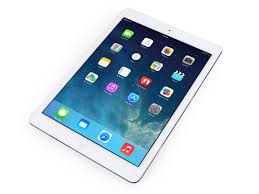 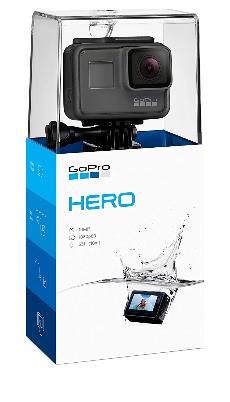 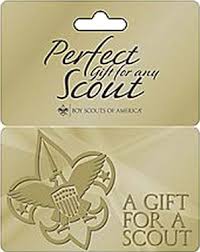 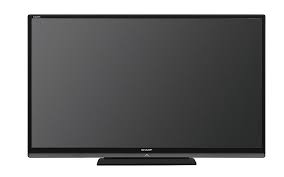 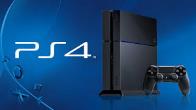 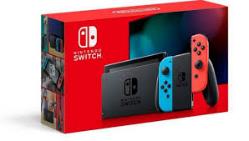 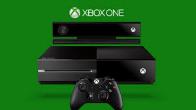 25
[Speaker Notes: 1 min]
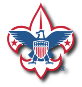 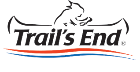 PRAIRIELANDS COUNCIL INCENTIVES
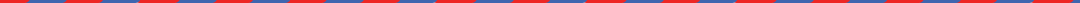 Free Camp Incentive for Scouts
Cub Scouts who sell $1,250 in Popcorn earn free Day Camp to a Prairielands Council Day Camp
Cub Scouts and Boy Scouts who sell $2,500 in Popcorn earn free Cub Adventure Camp and Boy Scout Summer Camp at Camp Drake

Unit Campership
Units selling 50% or more of your 2018 total sales will receive 50% off any Camp Drake Camping Reservation.  This does not include Summer Camp or Day Camp.  Minimum of $5,000 in sales to qualify.  (Ex.  2018 Sales, $5,000—2019 Sales, $7,500)

$700 Fill it Up Prize
Scouts who sell $700 or more in popcorn sales will earn a gift certificate for the Robeson Scout Shop for $20.
26
[Speaker Notes: 1 min]
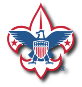 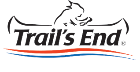 MT. ADVENTURE REWARDS
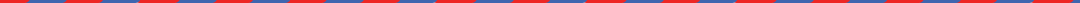 $20,000 OF REWARDS EACH WEEK*
12 weeks: August 12 – November 3 

TO QUALIFY
Scouts earn one (1) entry for every $100 in credit card sales (App + Trails-End.com) each week.
Note: The storefront split calculation set by the unit leader will impact credit card credit.

REWARDS FOR SCOUTS
One (1) family vacation awarded as a $2,500 Visa Gift Card each week.
Up to 1,750 $10 Amazon.com Gift Cards rewarded as “Instant Wins” awarded each week.

SELECTION AND FULFILLMENT OF REWARDS
Winners will be randomly selected; nationally for vacation winners and regionally for instant winners.
Winning Scouts claim Amazon.com Gift Cards in their Trail’s End Scout accounts.
Visa Gift Cards mailed to winners by Trail’s End.


*Up to $20,000 of Rewards each week
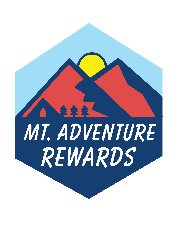 27
[Speaker Notes: 1-2 min]
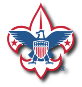 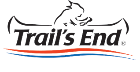 TRAIL’S END ONLINE
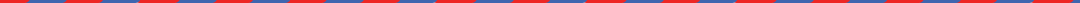 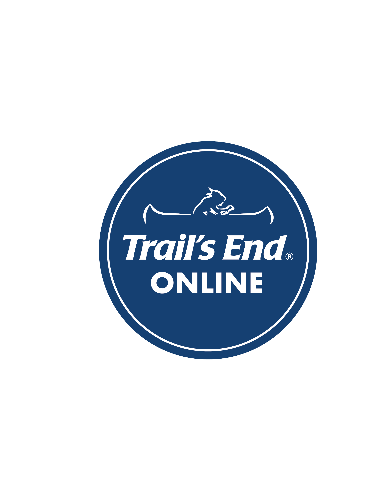 FREE SHIPPING ON ALL ONLINE ORDERS!

2018 Proven Results: Nationally, online continues to grow at 28%.

BENEFITS FOR UNITS
No risk of excess inventory.
No handling product.
No cash collection.
No extra work!

BENEFITS FOR SCOUTS
Higher sales - average online sale $73 vs $22 face-to-face.
More product variety.
Sales count toward Trail’s End Rewards and Scholarship.
Access to special TE online promotions and rewards.
28
[Speaker Notes: 3 min]
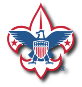 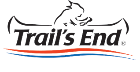 PRODUCTS
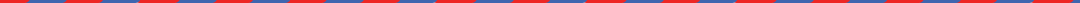 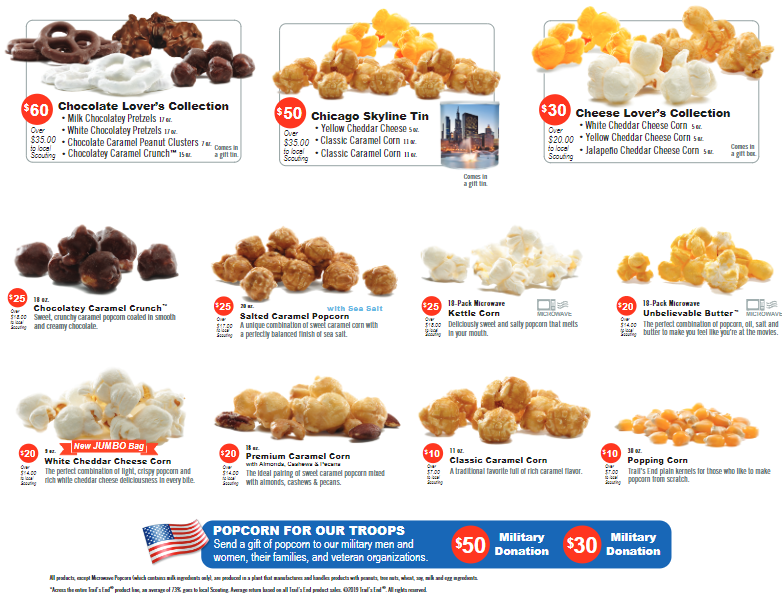 29
[Speaker Notes: Insert product mix]
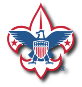 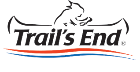 YOUR UNIT EARNS
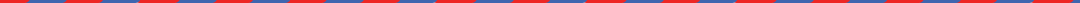 30
[Speaker Notes: 5 min]
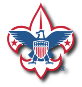 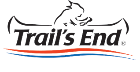 KEY DATES
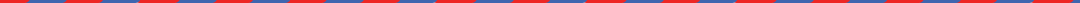 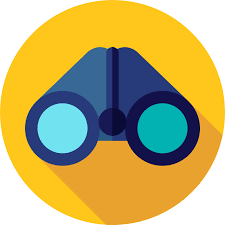 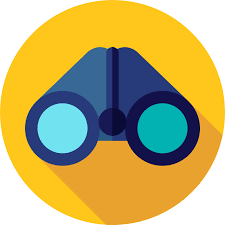 31
[Speaker Notes: Update dates]
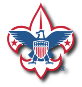 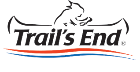 WE ARE TO HELP YOU SUCCEED
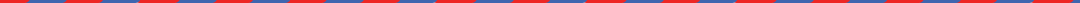 COUNCIL CONTACT INFO

Jared White: Staff Advisor
Jared.White@scouting.org 
217.531.0214
TRAILS END SUPPORT

Facebook Group
facebook.com/groups/TEPopcornCommunity

Trail’s End App Support
teappsupport@trails-end.com

General Support
support@trails-end.com

Trail’s End Representative
Jake.Kinnamon@trails-end.com
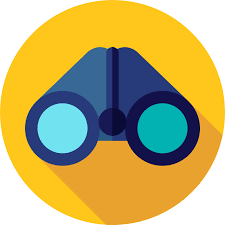 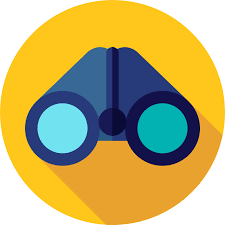 32
[Speaker Notes: Update dates]
THANK YOU

Join us on Facebook!
facebook.com/groups/TEPopcornCommunity
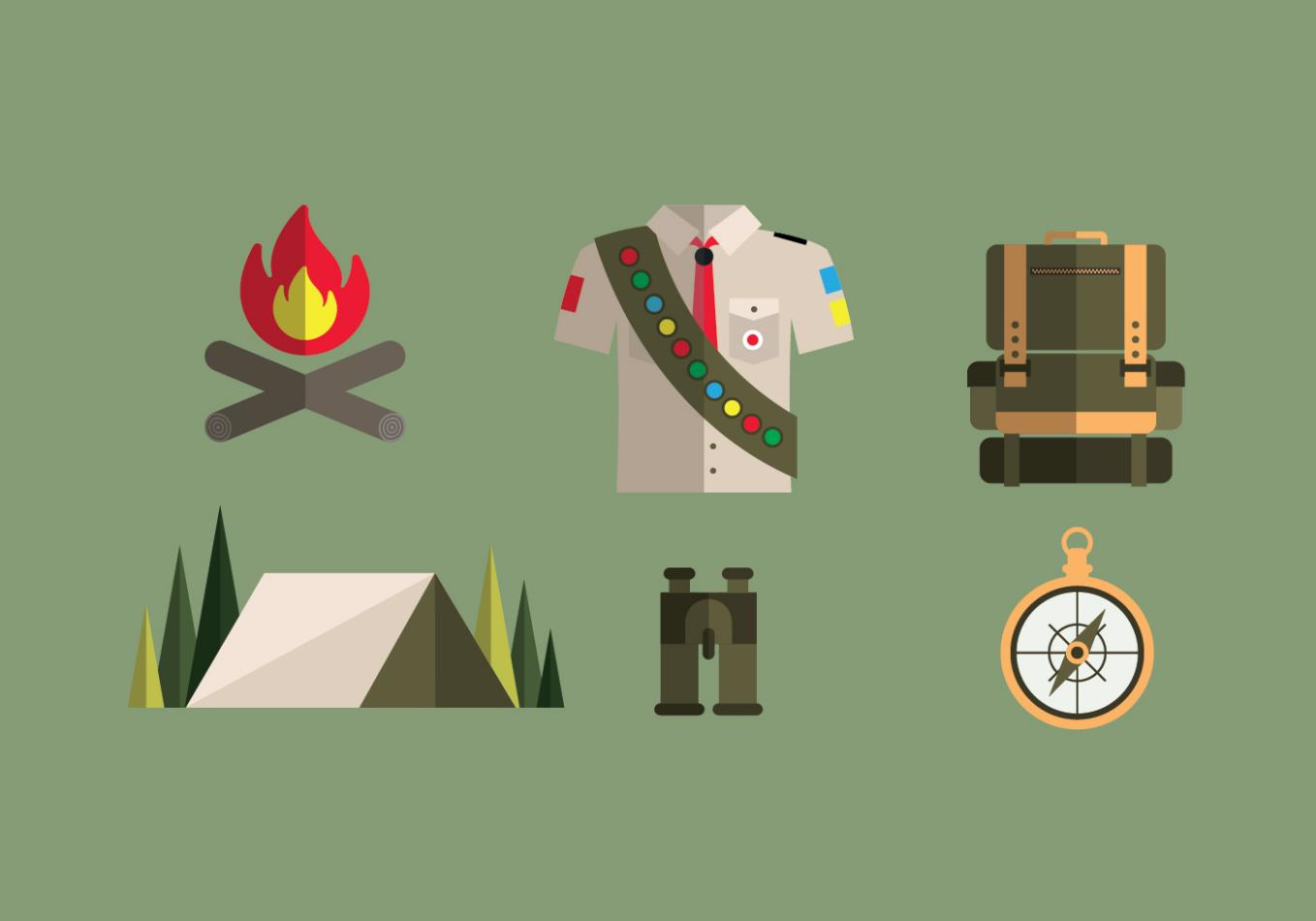 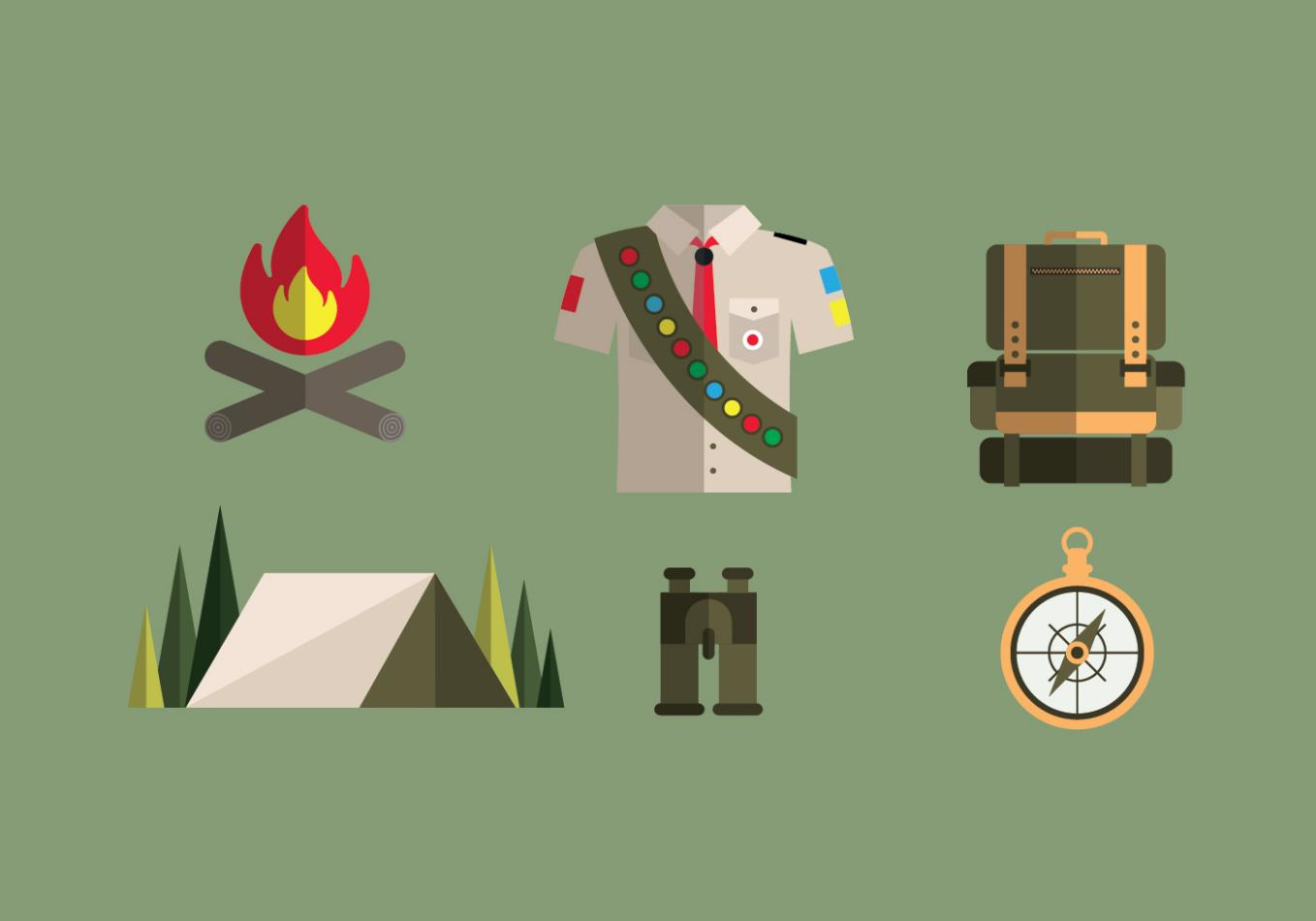 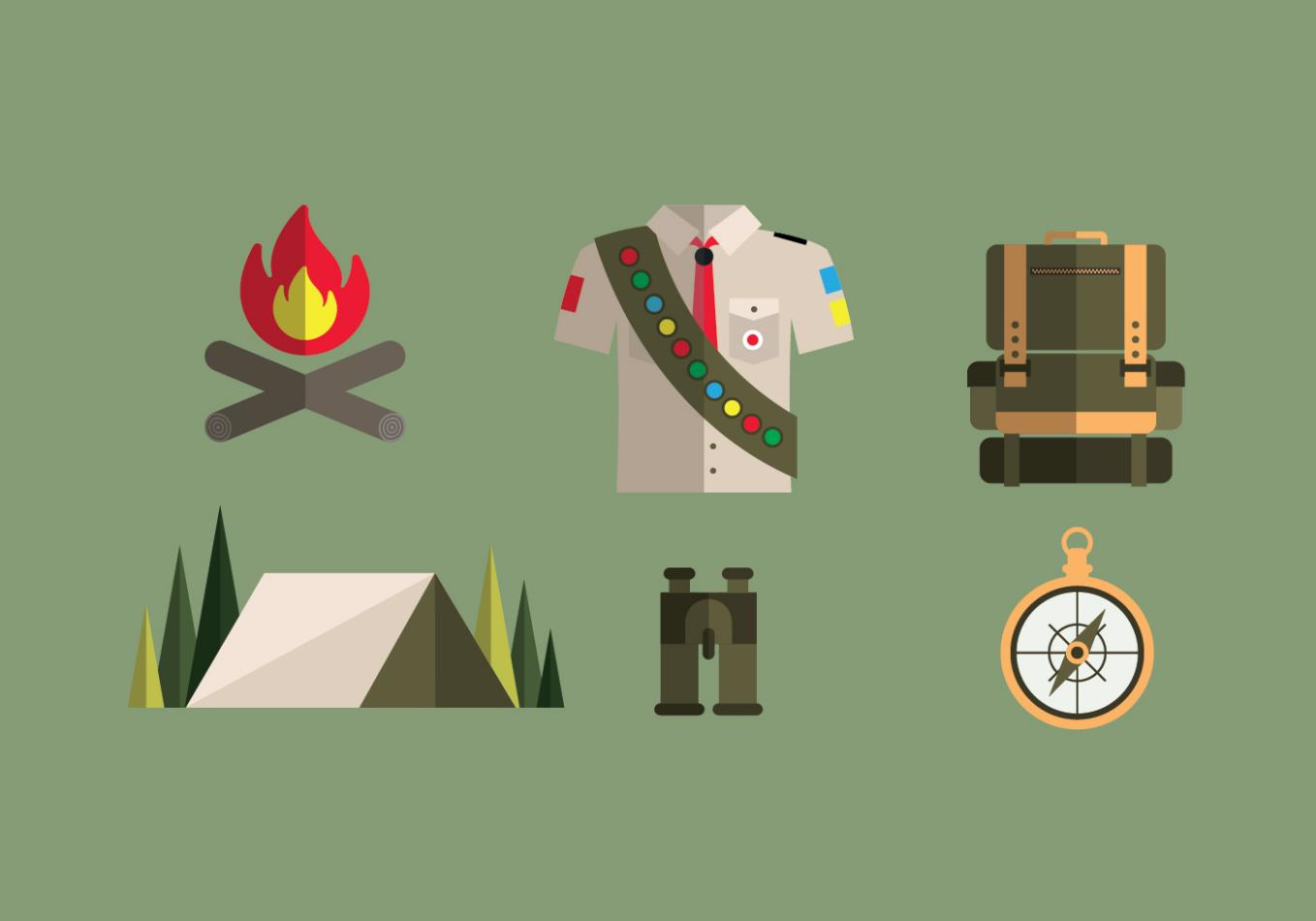